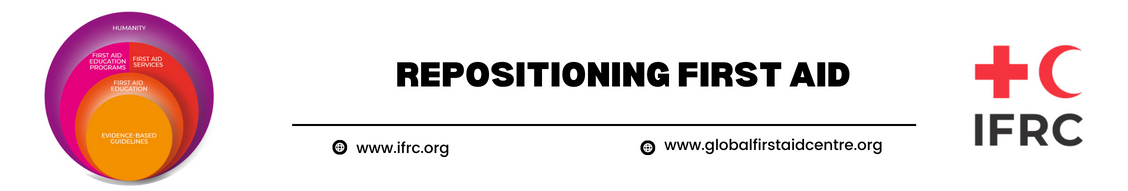 Action Plan for National Societies
Directions
Timelines
Using S.M.A.R.T. Goals
Action Plan – First Aid in Schools - Pakistan
Project Name:
Start Date:
Completion Date:
Project Manager:
FA Vision 2030
This is a sample text.
This is a sample text.
Sajid Ali Khan.
Project Objectives:
This is a sample text. You simply add your own text and description here. This text is fully editable.
FA in Schools
Deliverables
FA in Schools
Goals
Owner
Stakeholder(s)
Action Steps
Develop a first aid curriculum that is tailored to the needs of schools in Pakistan
Identify local needs and stakeholders: Pakistan Red Crescent should work with community stakeholders, such as school administrators, teachers, parents, and students, to determine the specific first aid needs of the schools in their area.
To improve the safety and well-being of students and teachers by providing first aid education in schools across Pakistan.
You simply add your own text here.
You simply add your own text here.
Train district first aid trainers on the first aid curriculum
You simply add your own text here.
You simply add your own text here.
District first aid trainers to further train teachers and students on the first aid curriculum
You simply add your own text here.
You simply add your own text here.
.
[COMPANY NAME]
CC-BY 2022 with attribution link to https://www.getguru.com/templates/project-communication-plan-template/
[Speaker Notes: 🚨NOTE: to edit this deck, go to File → Make a copy]
Action Plan – Commercial First Aid - Bulgaria
Project Name:
Start Date:
Completion Date:
Project Manager:
FA Vision 2030
This is a sample text.
This is a sample text.
This is a sample text.
Project Objectives:
This is a sample text. You simply add your own text and description here. This text is fully editable.
Commercial First Aid Deliverables
Commercial First Aid Goals
Owner
Stakeholder(s)
Action Steps
List deliverable here
List goal here
You simply add your own text here.
You simply add your own text here.
You simply add your own text here.
You simply add your own text here.
You simply add your own text here.
You simply add your own text here.
You simply add your own text here.
You simply add your own text here.
You simply add your own text here.
You simply add your own text here.
You simply add your own text here.
You simply add your own text here.
You simply add your own text here.
[COMPANY NAME]
CC-BY 2022 with attribution link to https://www.getguru.com/templates/project-communication-plan-template/
[Speaker Notes: 🚨NOTE: to edit this deck, go to File → Make a copy]
Action Plan – First Aid in Operations, Prehospital Health Care and Healthcare Institutes
Project Name:
Start Date:
Completion Date:
Project Manager:
FA Vision 2030
This is a sample text.
This is a sample text.
This is a sample text.
Project Objectives:
This is a sample text. You simply add your own text and description here. This text is fully editable.
First Aid in Prehosp. Casre
Deliverable
First Aid in Prehosp. Care
Goals
Owner
Stakeholder(s)
Action Steps
List deliverable here
List goal here
You simply add your own text here.
You simply add your own text here.
You simply add your own text here.
You simply add your own text here.
You simply add your own text here.
You simply add your own text here.
You simply add your own text here.
You simply add your own text here.
You simply add your own text here.
You simply add your own text here.
You simply add your own text here.
You simply add your own text here.
You simply add your own text here.
[COMPANY NAME]
CC-BY 2022 with attribution link to https://www.getguru.com/templates/project-communication-plan-template/
[Speaker Notes: 🚨NOTE: to edit this deck, go to File → Make a copy]
Action Plan – First Aid Research and Advocacy
Project Name:
Start Date:
Completion Date:
Project Manager:
FA Vision 2030
This is a sample text.
This is a sample text.
This is a sample text.
Project Objectives:
This is a sample text. You simply add your own text and description here. This text is fully editable.
First Aid Research Deliverables
First Aid Research
Goals
Owner
Stakeholder(s)
Action Steps
List deliverable here
List goal here
You simply add your own text here.
You simply add your own text here.
You simply add your own text here.
You simply add your own text here.
You simply add your own text here.
You simply add your own text here.
You simply add your own text here.
You simply add your own text here.
You simply add your own text here.
You simply add your own text here.
You simply add your own text here.
You simply add your own text here.
You simply add your own text here.
[COMPANY NAME]
CC-BY 2022 with attribution link to https://www.getguru.com/templates/project-communication-plan-template/
[Speaker Notes: 🚨NOTE: to edit this deck, go to File → Make a copy]
Action Plan – First Aid Education
Project Name:
Start Date:
Completion Date:
Project Manager:
FA Vision 2030
This is a sample text.
This is a sample text.
This is a sample text.
Project Objectives:
This is a sample text. You simply add your own text and description here. This text is fully editable.
First Aid Education
Deliverables
First Aid Education
Goals
Owner
Stakeholder(s)
Action Steps
List deliverable here
List goal here
You simply add your own text here.
You simply add your own text here.
You simply add your own text here.
You simply add your own text here.
You simply add your own text here.
You simply add your own text here.
You simply add your own text here.
You simply add your own text here.
You simply add your own text here.
You simply add your own text here.
You simply add your own text here.
You simply add your own text here.
You simply add your own text here.
[COMPANY NAME]
CC-BY 2022 with attribution link to https://www.getguru.com/templates/project-communication-plan-template/
[Speaker Notes: 🚨NOTE: to edit this deck, go to File → Make a copy]